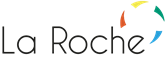 «ETRE ACTEUR DE SON PROJET»
L’informatique comme facilitateur à l’accès à l’autonomie.

Comment  permettre au sein d’un ESAT de favoriser  l’accès à l’informatique en vue d’un épanouissement tant sur le plan personnel que professionnel.
Atelier informatique
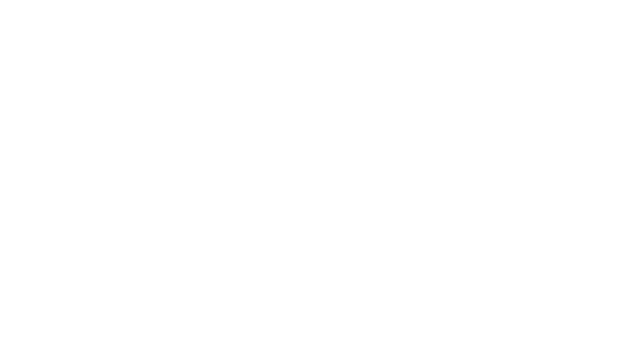 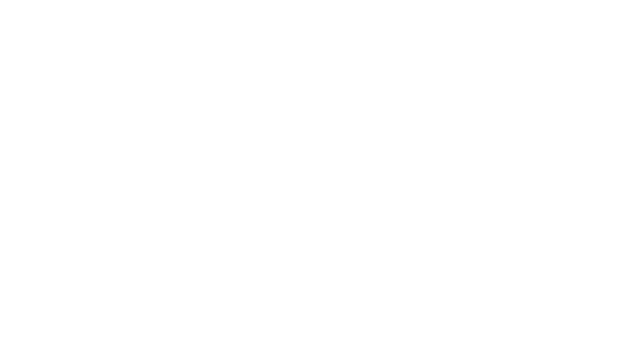 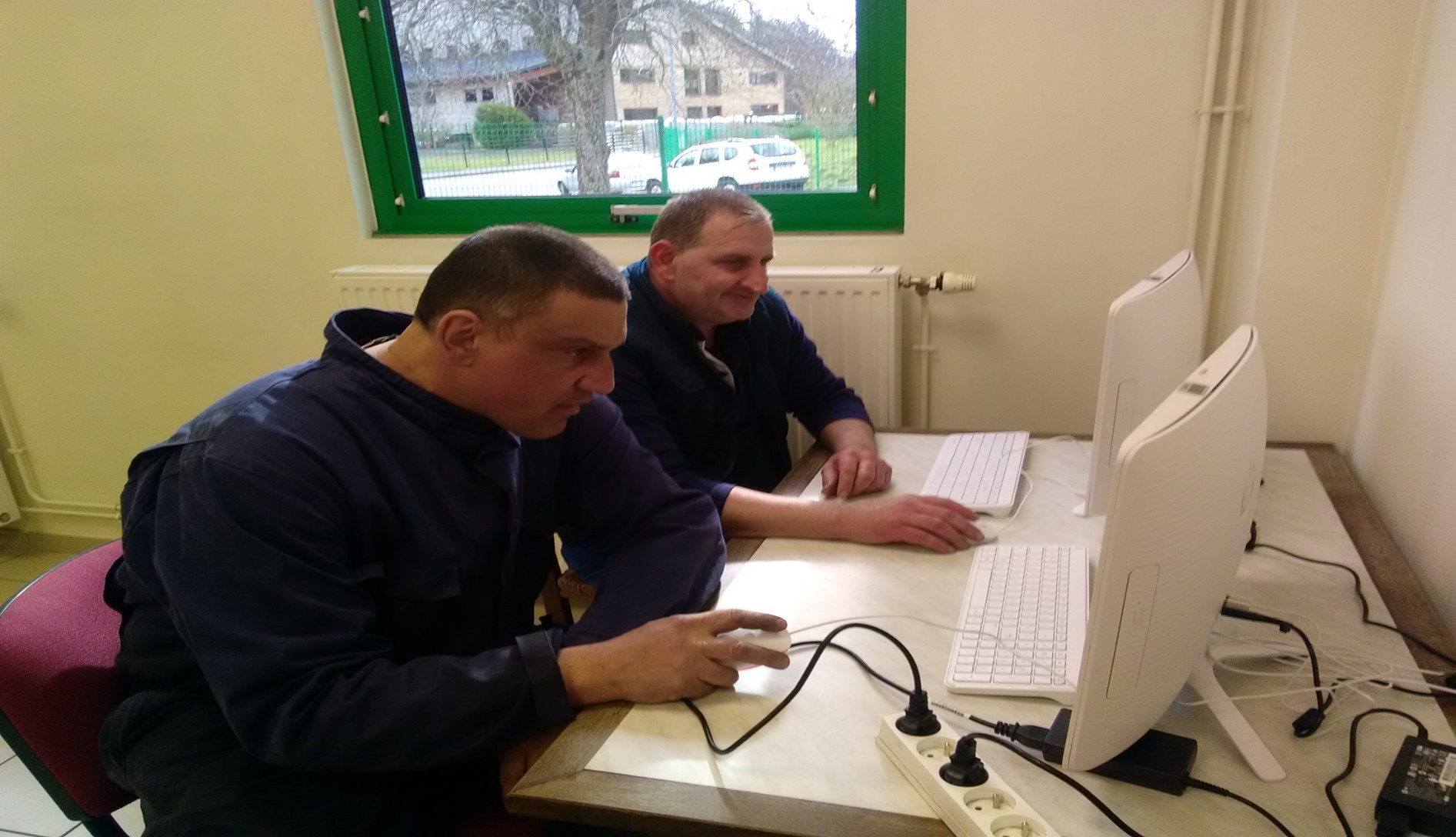 Notre salle d’informatique à RM
Autonomie dans la déclaration prime d’activité
CONCLUSION.